Asynchronous ICT 
Overcoming ESL Learners’ Affective Barriers
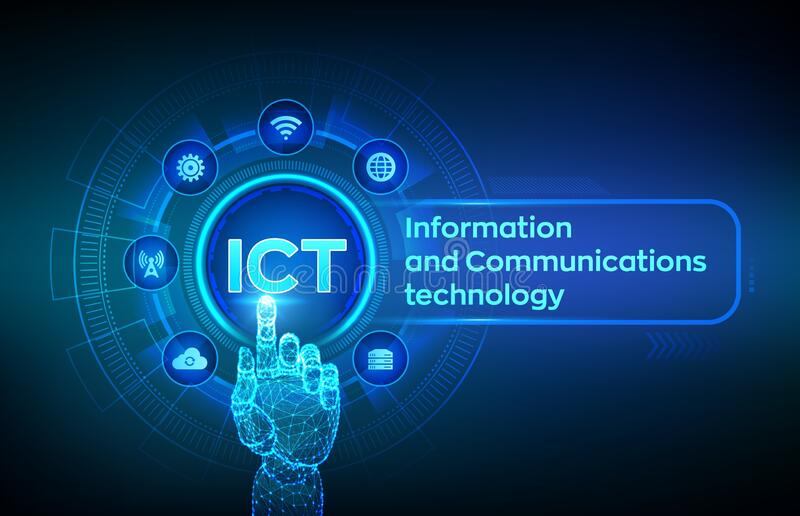 Presented by Katina Deichsel, M.Ed, MA, OCELT
Contact: Katina.deichsel@ontariotechu.net   
https://www.linkedin.com/in/katinadeichsel/ 
Mini-Toscon, June 6th, 2020
Before M.Ed

Microsoft word, excel, PowerPoint
Gmail, hotmail, outlook
Google hangouts
Internet search
WhatsApp
Facebook, LinkedIn
During M.Ed 
(Sept 2019 - Present)

G Suite: docs, hangouts, classroom, slides, forms, site, sheets
Wix, Word press
AdobeConnect, Zoom
Slack, WhatsApp
Padlet, Flipgrid, Answer Garden, Quizziz
Google Scholar
WebKF, Wikis
Fb, Twitter, Instagram, LinkedIn
And more..
Ontario Tech U Faculty of Education Embodies 21st Century Education
Role of Affective Factors on learning
Synchronous vs. Asynchronous ICT
Covid-19 and Education
Identifying popular ICT
Benefits of Asynchronous ICT for all learners
Relevant learning theories for ELLs
Krashen’s SLA – Affective Filter Hypothesis
Hofstede’s Cultural Dimensions
Bandura’s Triadic Reciprocal Determinism
Thorndike’s Theory of Trial and Error
Incorporating ICT into Education
Tech trends in Education
Discussion
Learning Objectives
Anxiety
Inhibition
Self-esteem
Self-efficacy
Willingness to learn
Empathy
Risk taking
Extroversion / introversion
What are Affective Factors?
For more info about Affective Factors in SLA, click HERE.
Teacher vs. Student-Centered
Asynchronous
Synchronous
Receive materials and work through at own pace, responding when appropriate and able to, and given access to return, review, revise and repeat at will. 

G-suite, Flipgrid, Padlet, Wordpress, Twitter
Receive materials at a specific time and must respond in the moment.

Virtual Lectures on Zoom, Google Hangouts, Whatsapp
Time Lags and Cognition
Essential Life/Work Skills
Covid-19 on Education
Time to put our money where our mouth is?
Evolving Learning Spaces
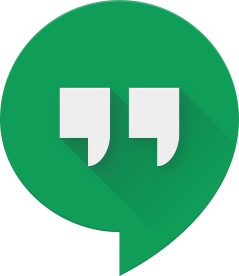 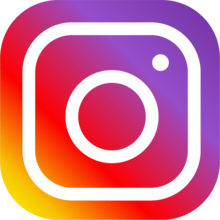 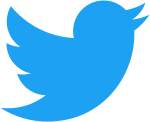 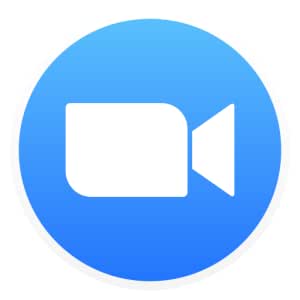 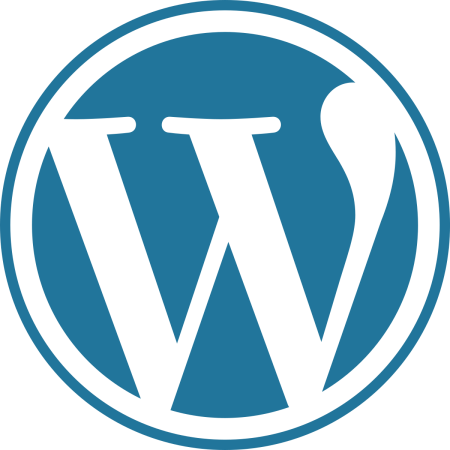 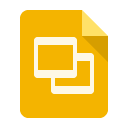 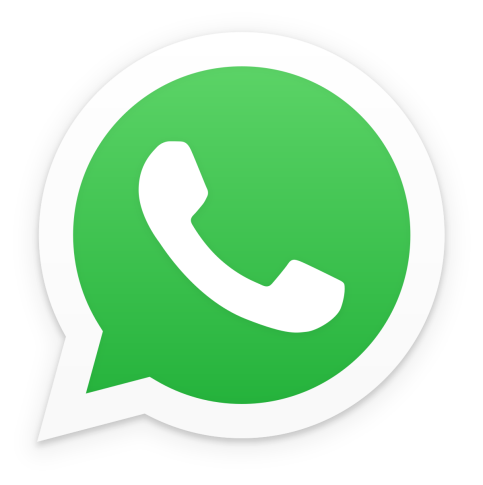 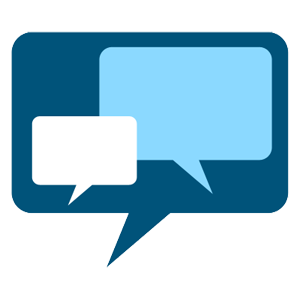 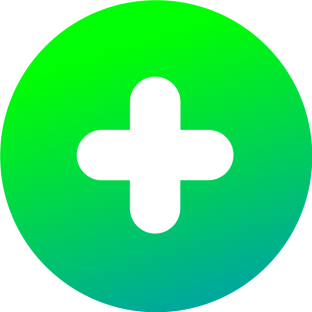 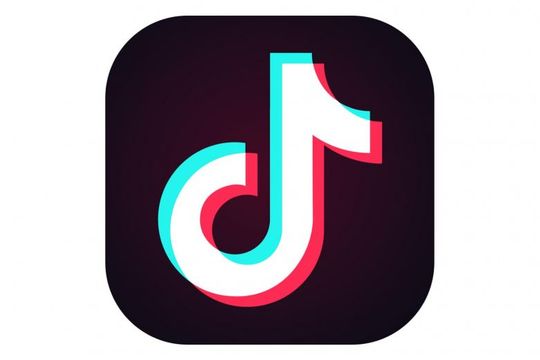 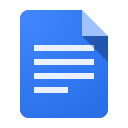 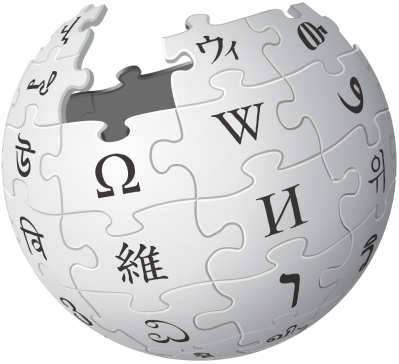 Name that ICT...???
Developed by colleges, universities and ISS that support internationally-trained professionals to find work in their field.

Each program provides customized sector-specific training to orient clients to their sector in Canada.

Clients hold language profiles between CLB 2 – 10.

Multi-level classes create unique challenges for learners and facilitators.
Bridging Program Objectives
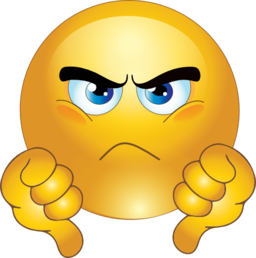 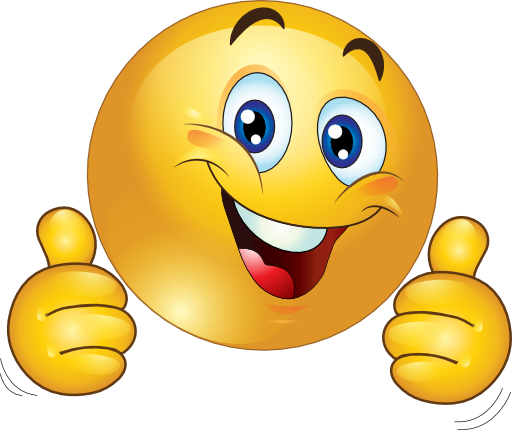 Affordances of Asynch ICT
Relevant Learning Theory #1
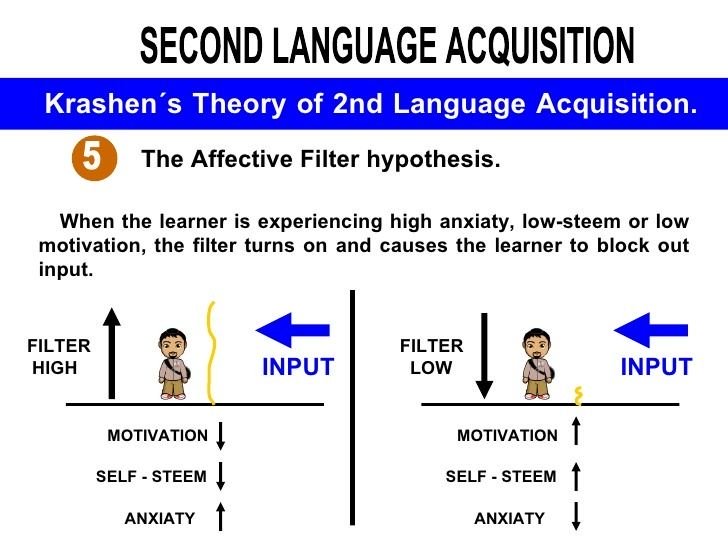 Relevant Learning Theory #2
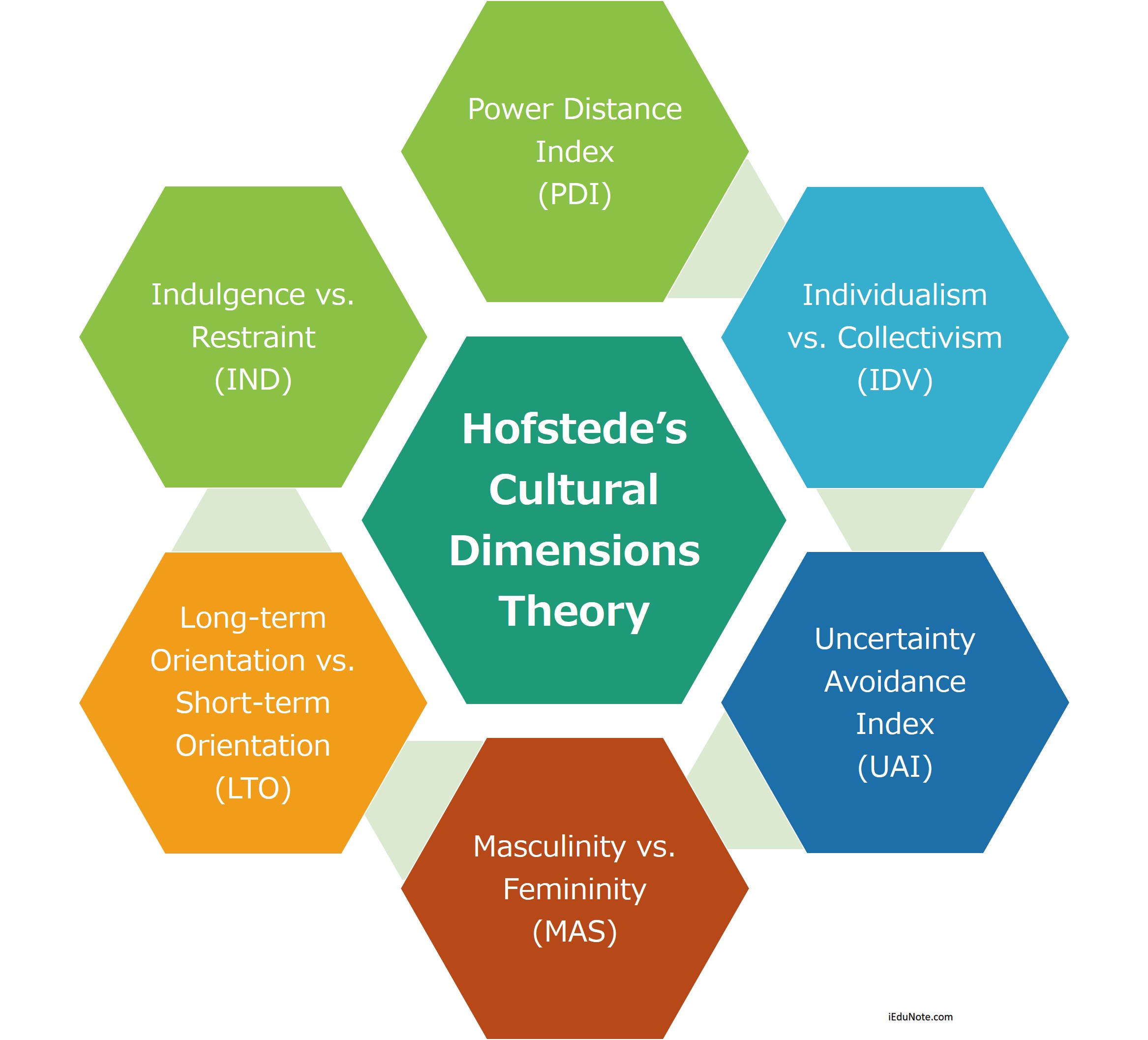 Relevant Learning Theory #3
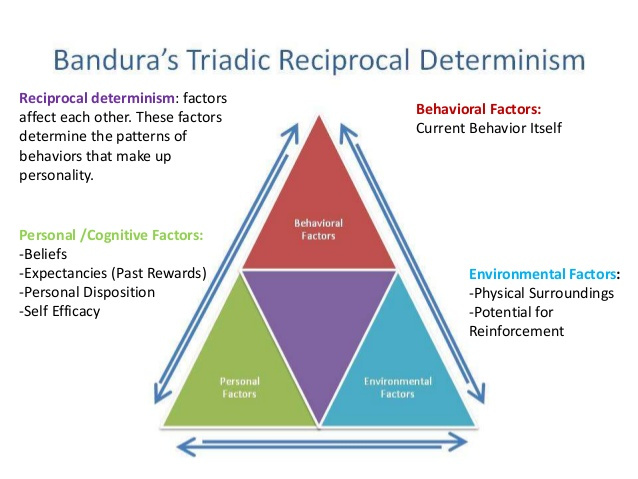 Thorndike’s Theory of Trial and Error 
Why is it important for learning?
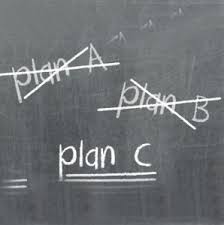 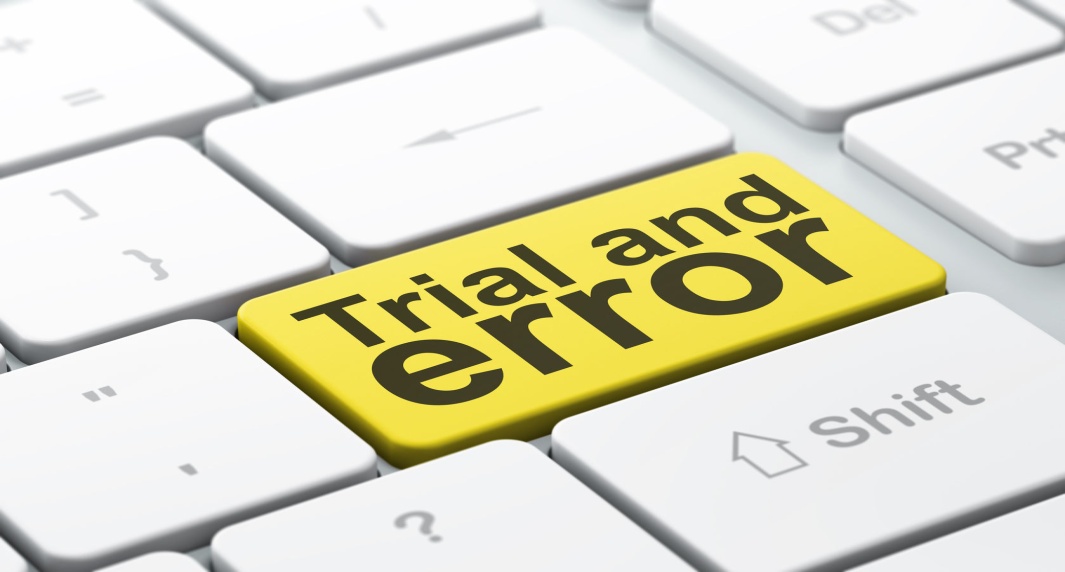 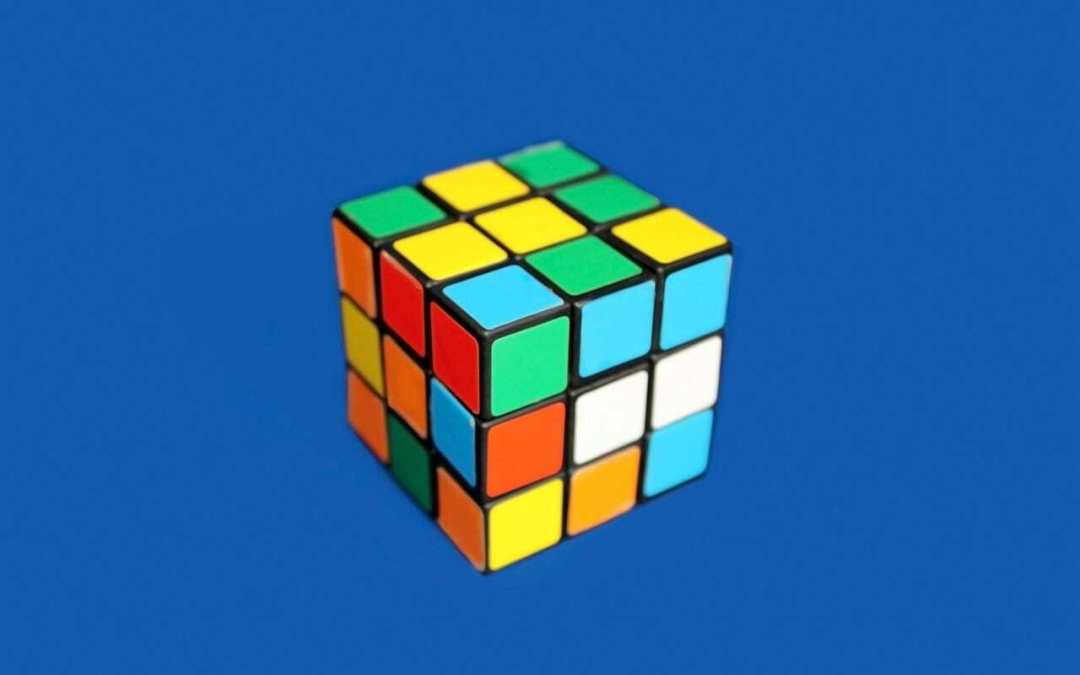 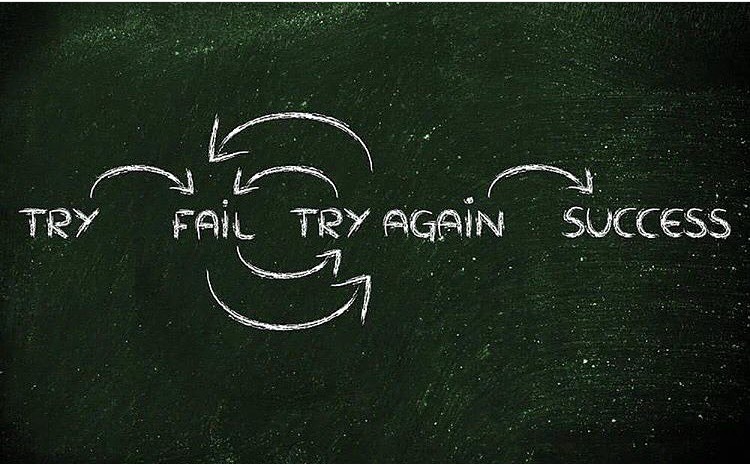 To improve learner outcomes by integrating appropriate tech, we must first change the institution.
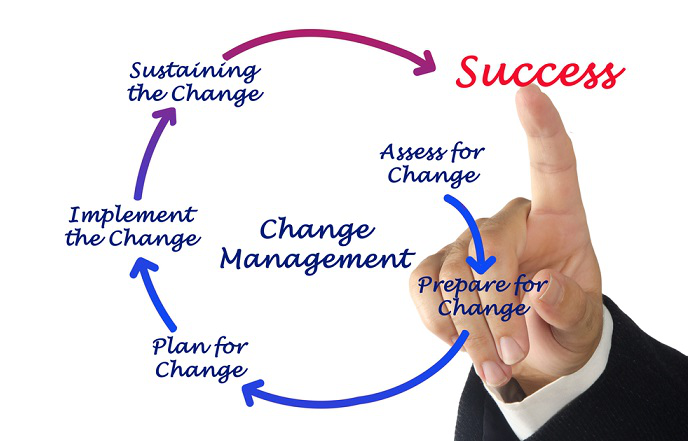 Improving ELL Outcomes
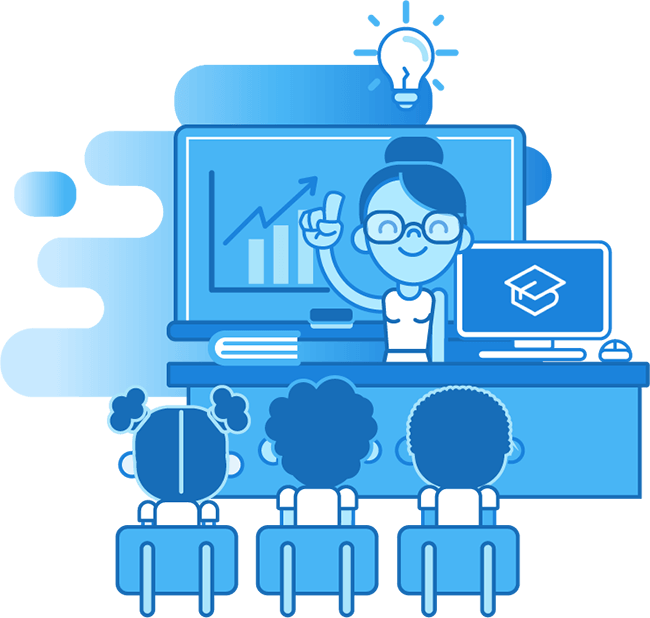 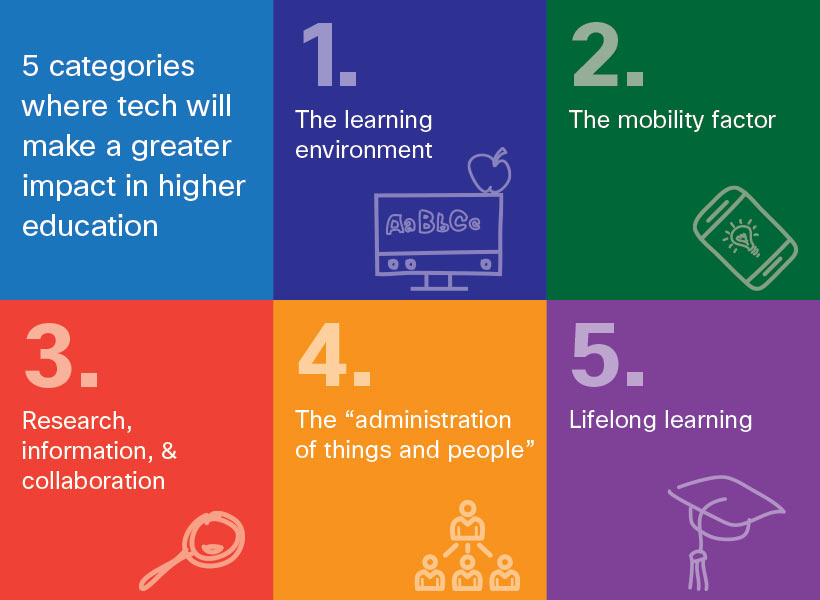 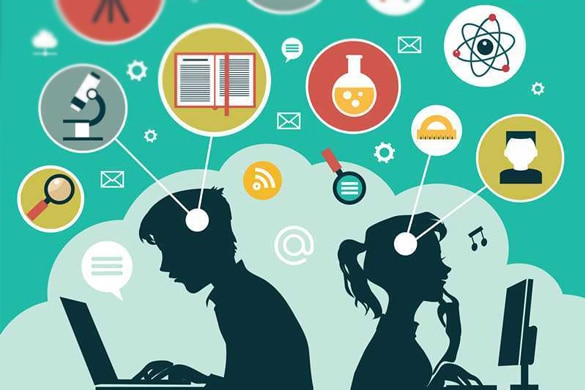 20th C Edu: Digital Tech = Complementvs.21st C Edu + Digital Tech = Symbiotic
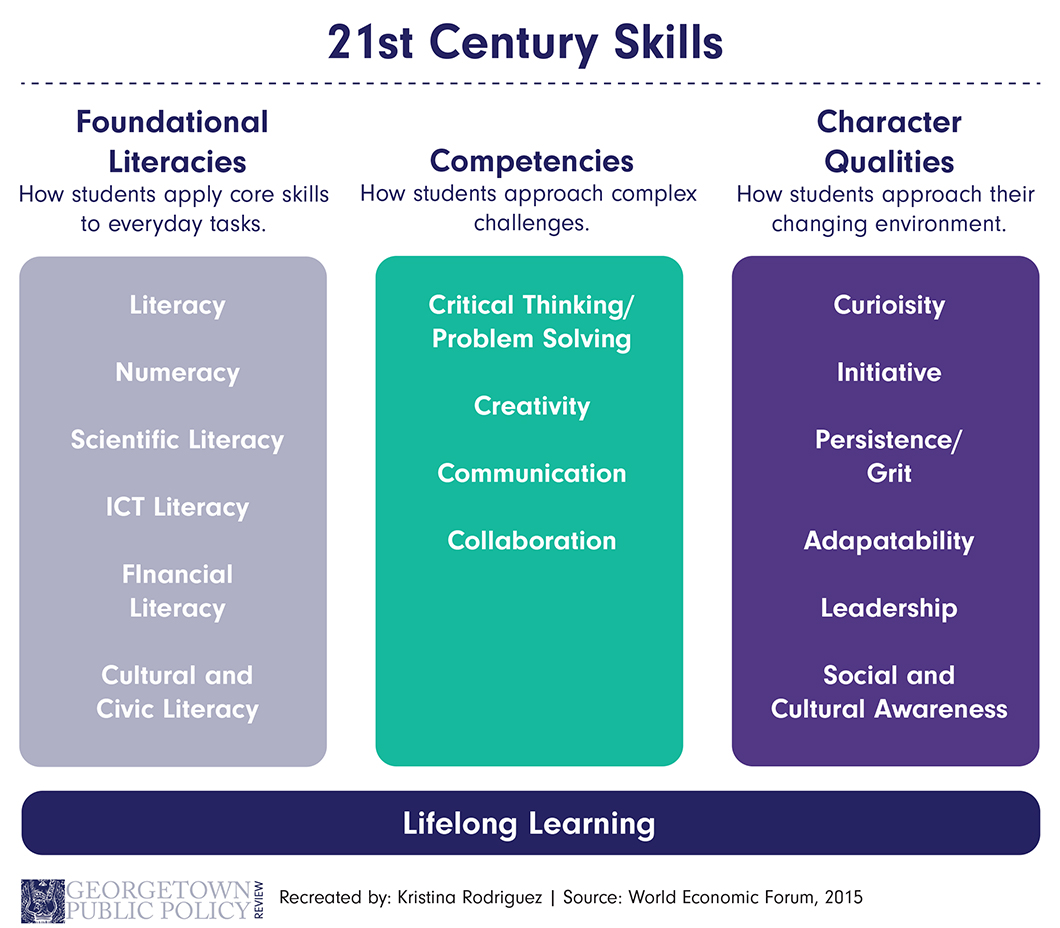 Needed Infrastructure in Educational Organizations
Educators + Digital Literacy
Technology in Education
improved communication
 enhanced collaboration
 cross-field research
 real-world assessments
 increased engagement
 open education
 digital simulations
 individualized, personalized
not physically bound
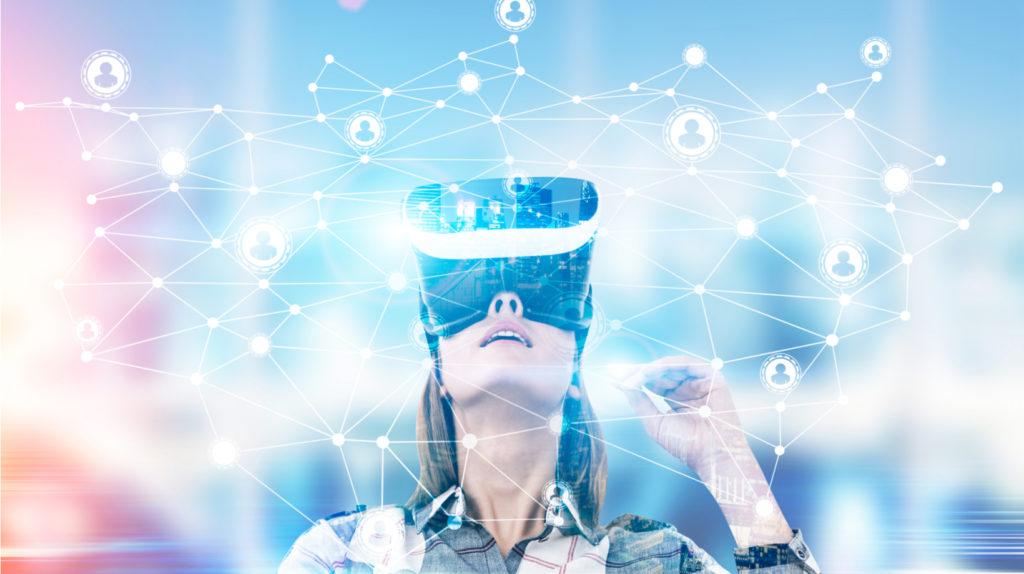 Educational Technology Trends
Customized Learning
3D Printing
Speech to text options (Siri)
Cloud Computing (anywhere, anytime)
Virtual Reality / 
Artificial Intelligence
Learning Analytics
(program development, delivery, assessment, revision)
Affective states (anxiety, inhibition, self-consciousness) negatively impact learning process and outcomes.
 Asynchronous ICT offers ELLs with time lag and personalized learning to overcome negative affective states.
 Certain learners may be more impacted by affective states or cultural factors.
 Optimum learning environments involve an interplay between environmental, personal and cognitive factors.
 ICT in education teaches essential 21st century skills, including digital literacy, collaboration, creativity, curiosity, tenacity, and effective communication
To prepare learners for 21st century workplace, appropriate infrastructure and staff/faculty training must be in place
 ICT offers unique advantages to education including the freedom to study anywhere, any time, with anyone.
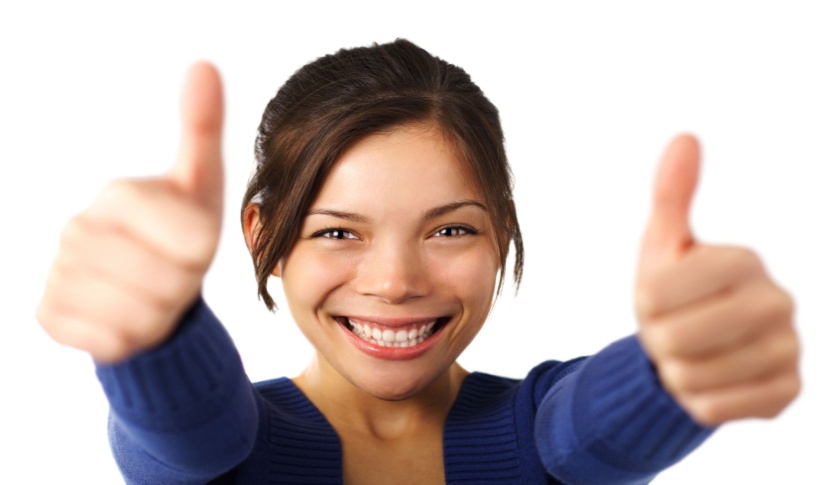 What did we learn?
Let’s talk!
Questions
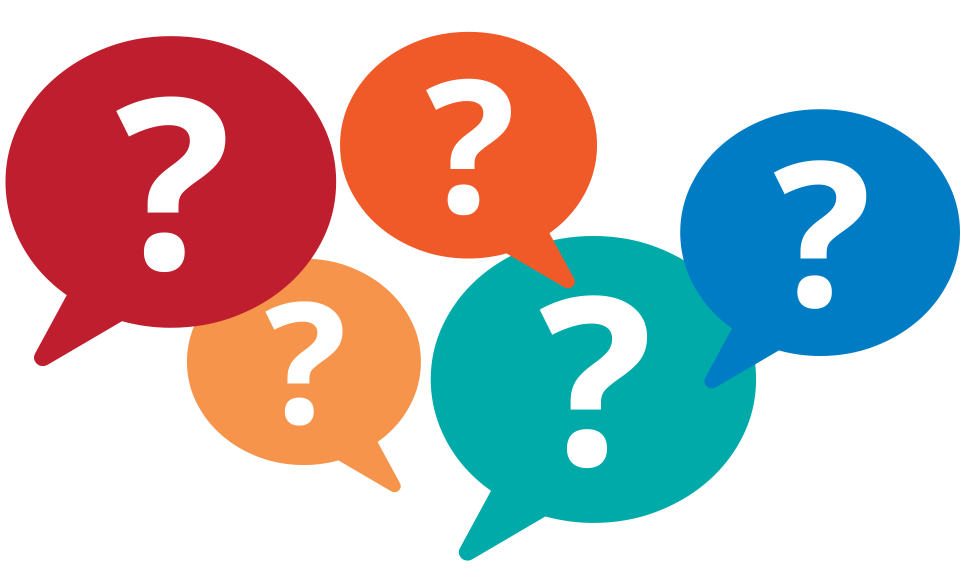 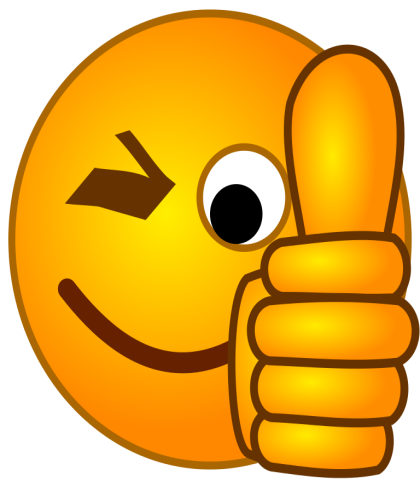 Thank you!